Andy Warhol, was an American painter, printmaker, and filmmaker who was a leading figure in the visual art movement known as pop art. After a successful career as a commercial illustrator, Warhol became famous worldwide for his work as a painter, avant-garde filmmaker, record producer, author, and member of highly diverse social circles that included bohemian street people, distinguished intellectuals, Hollywood celebrities and wealthy patrons.
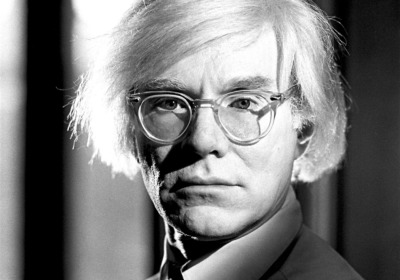 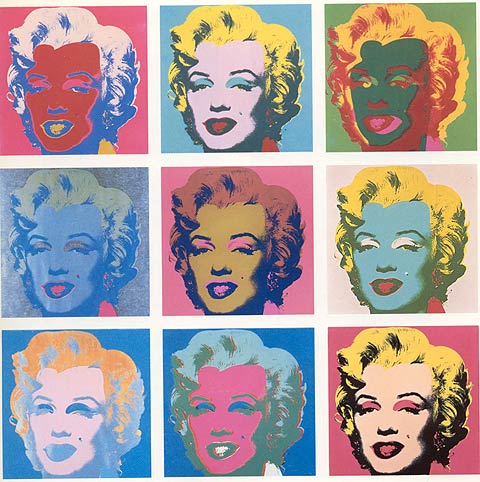 Che Guevara – Argentine  Revolutionary
	Symbol of Rebellion
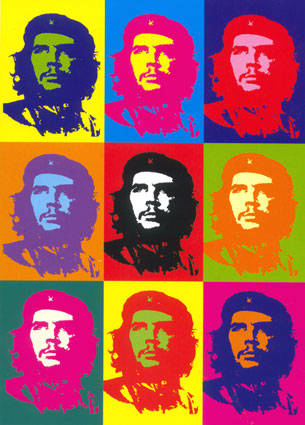 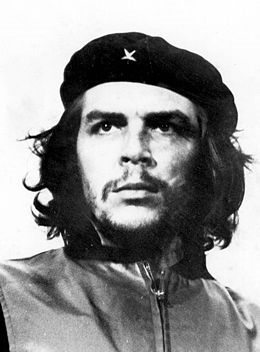 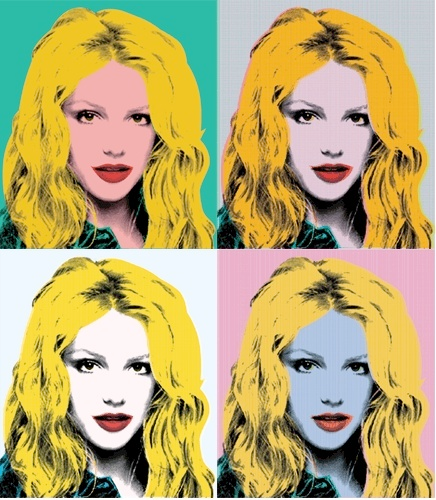 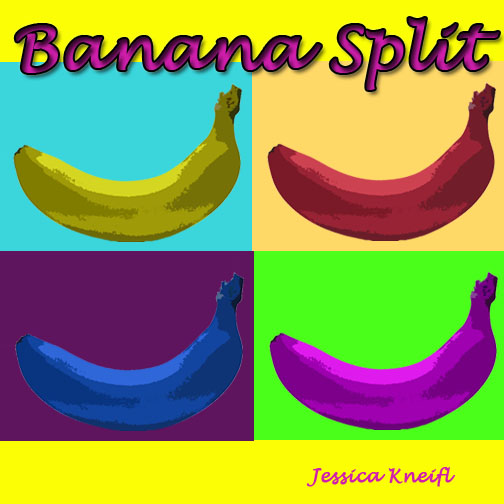 Your name here!!!
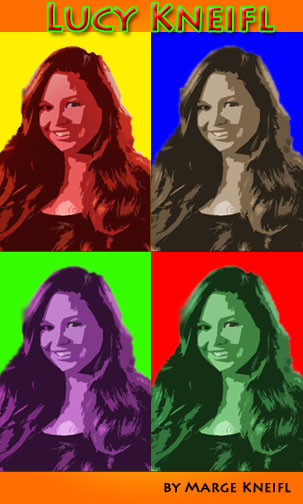 Your name here!!!
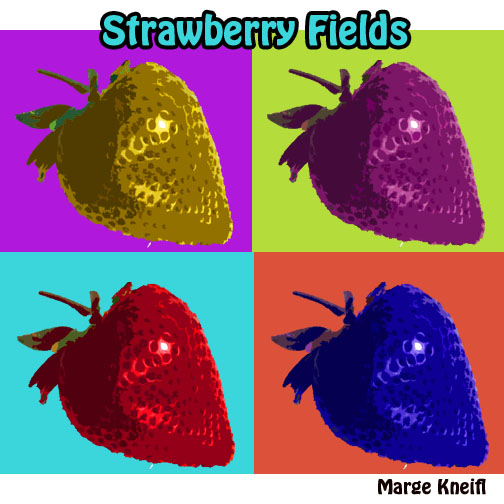 Your name here!!!
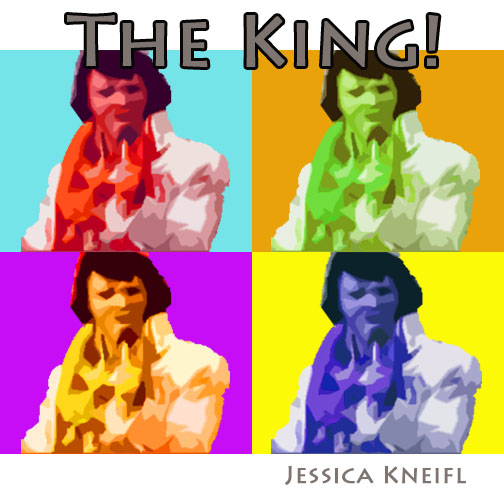 Your name here!!!
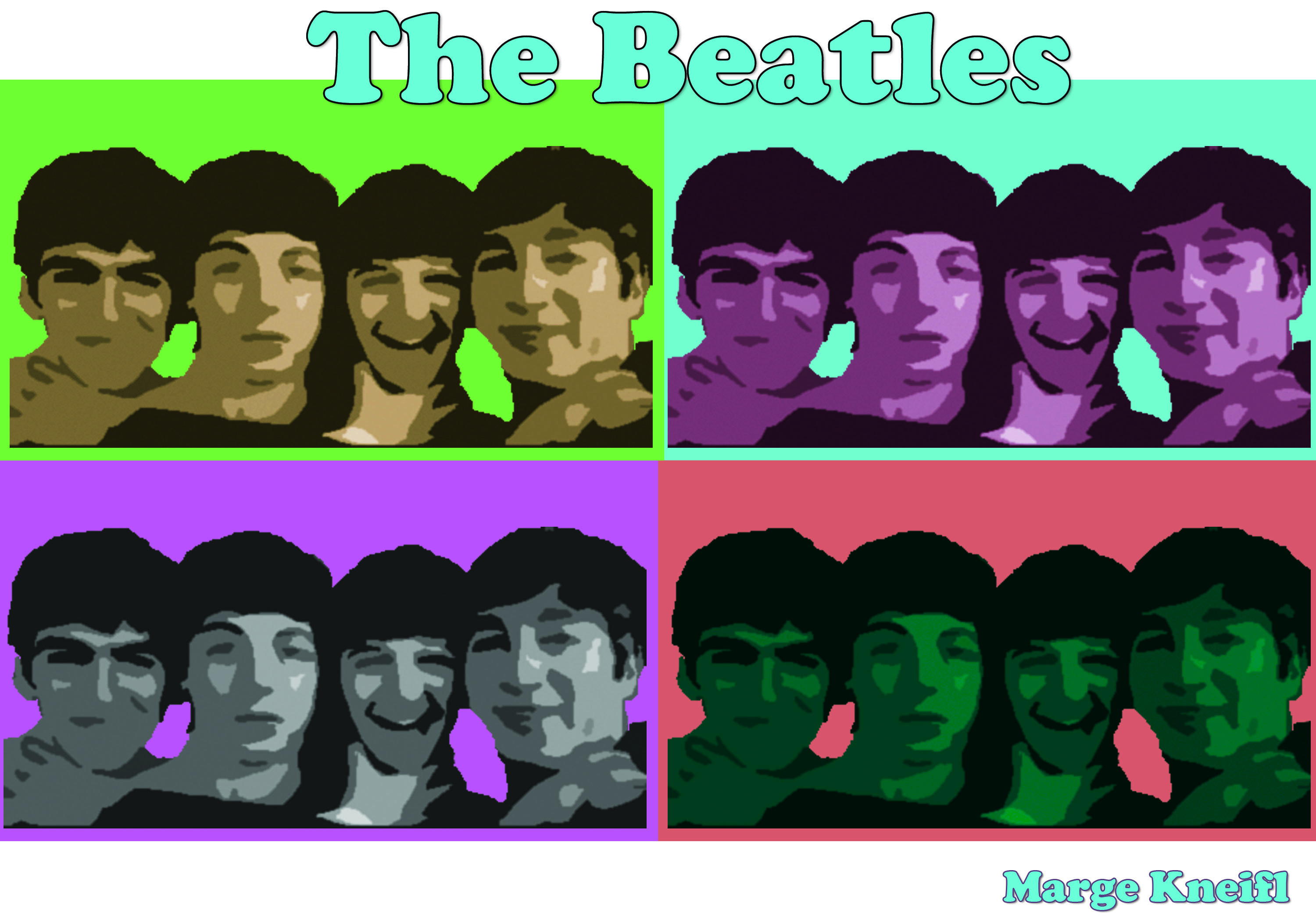 Your name here!!!
Steps to a Warhol
Using Photoshop
Step 1:  Abstracting the Photo
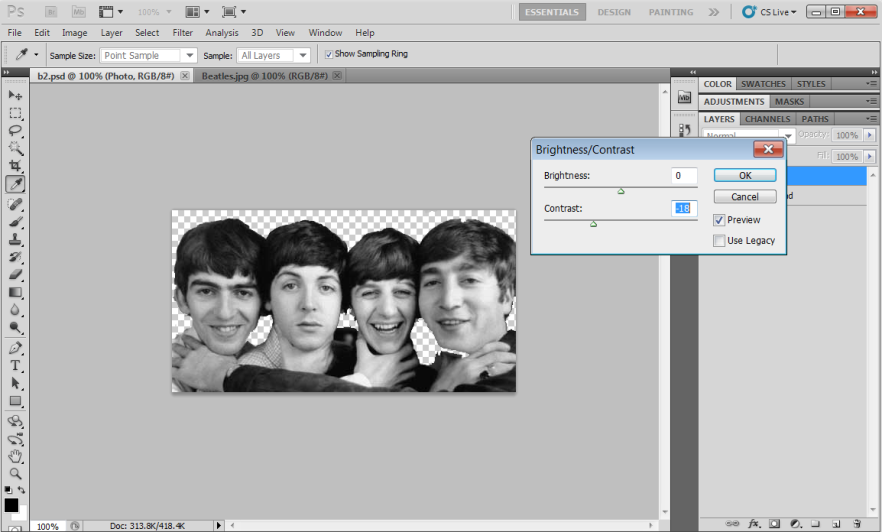 3.  Adjust brightness and contrast
Find your perfect photo
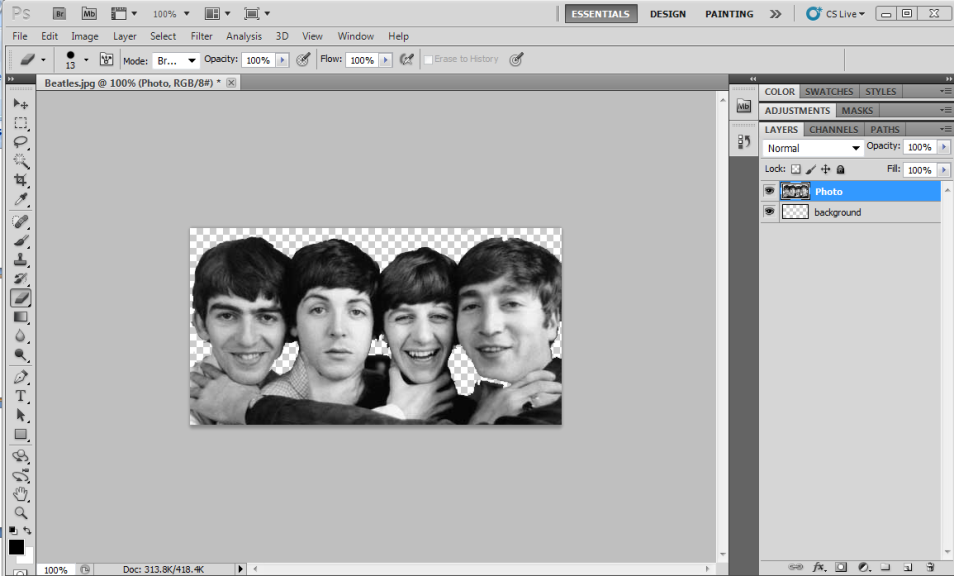 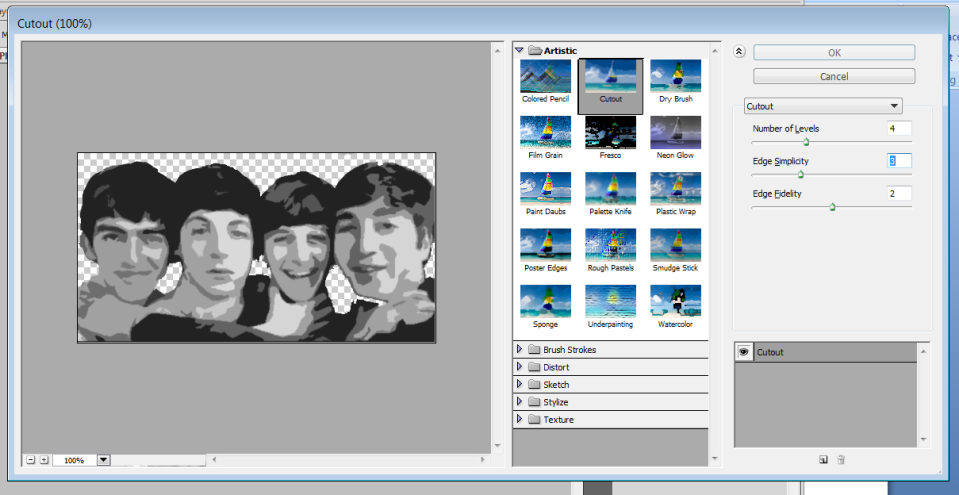 4.  Apply cutout filter (artistic)
Turn to black and white – remove 
        background - crop
Step 2:  Repetition Canvas
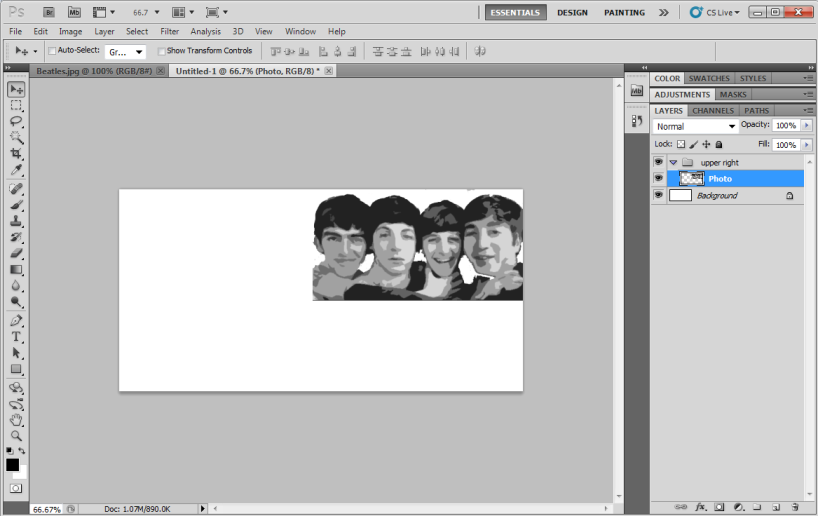 New document – drag layer over
       Make a group
3.  Change layer order
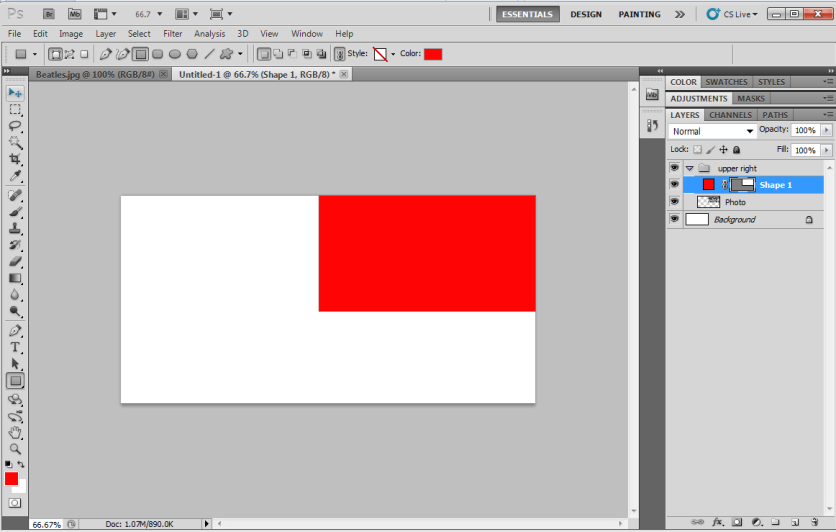 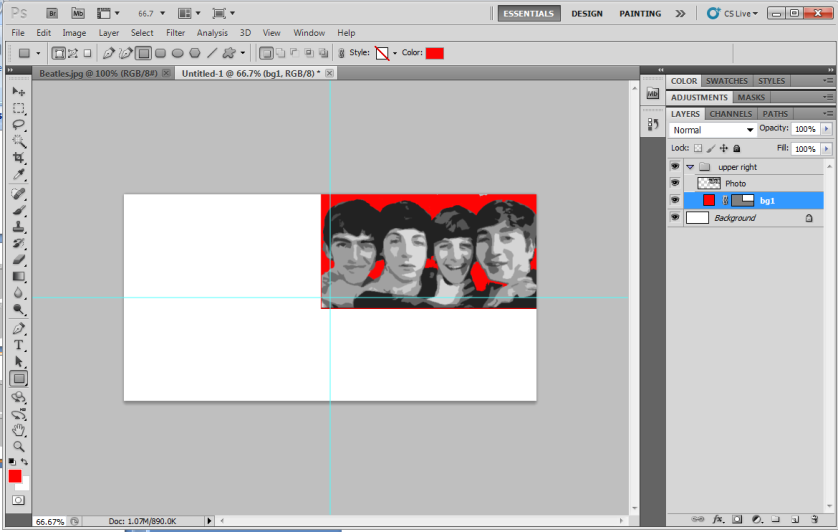 2.  Draw the background
4.  Turn on guides – resize group
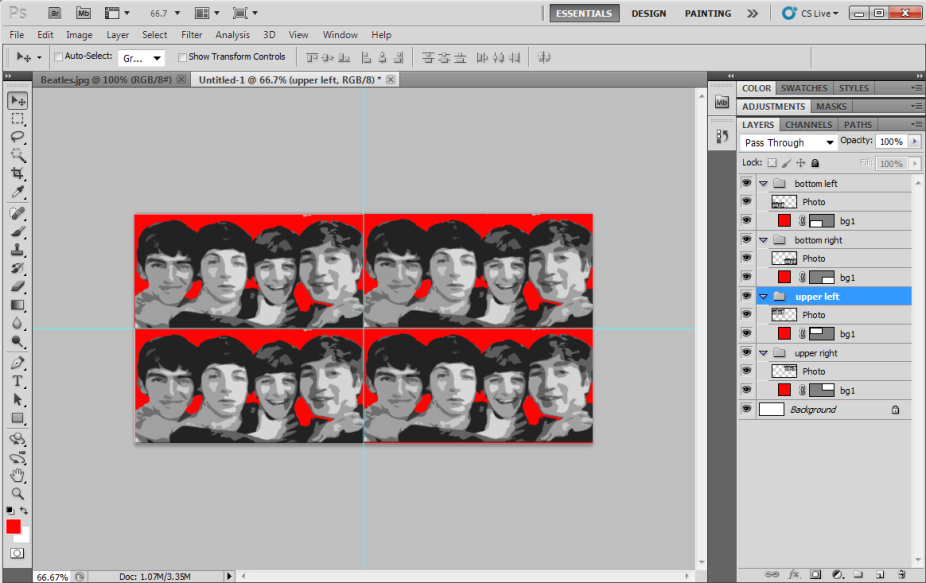 5.  Duplicate group - move
Step 3:  Color the Poster
Change the shape colors
Change the hue and saturation on photo layers – colorize!!!
Step 4:  Finishing Touches
All good artists “title” their masterpieces!
       You may need to resize canvas and set a background color
2.  Sign your work!!
Note:  Enhance your text layer to make it stand out!!